YUGO KPARAKPE FU RANI
Yugopa 2 tipa Ngi 13, 2024
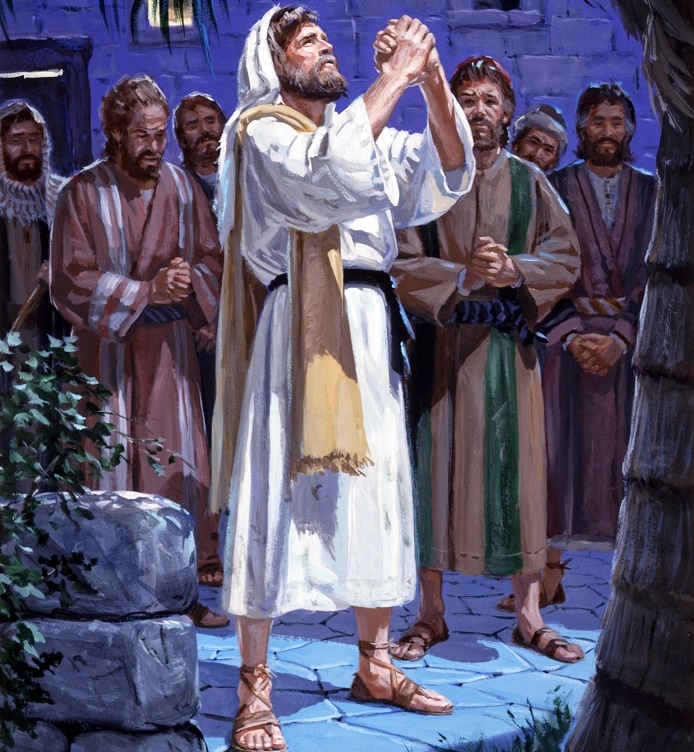 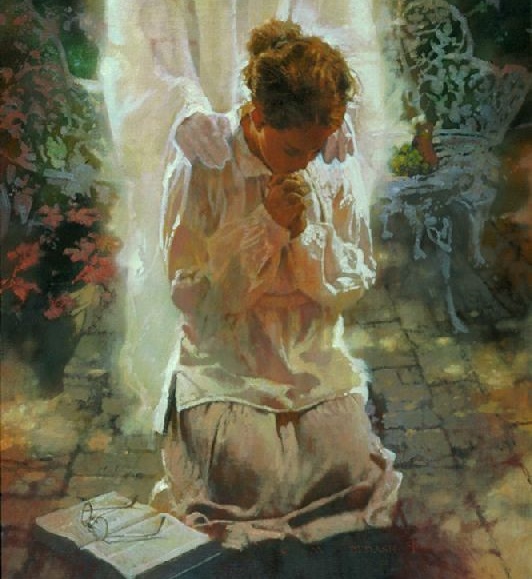 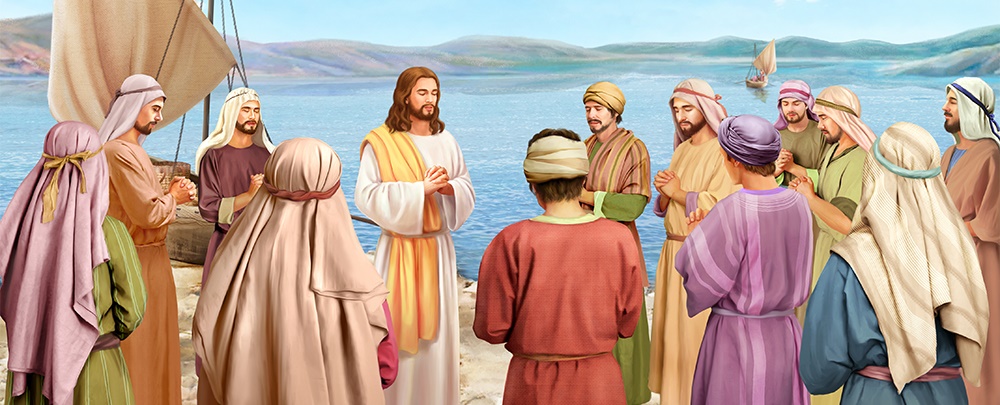 “Si ki ta du wa gere, wa Yesu akpara rogo gu ba, ho ko ambu he ni, gu ni sa dagba gako abawiriki ki ya fu Ko, “Gbia, mo rába rani ani kpari wa kina Yoane araba gako abawiriki.” (Ruka 11:1)
Mbori afu kitabu kparakpe fu aYesaraere: Atmabuahe.
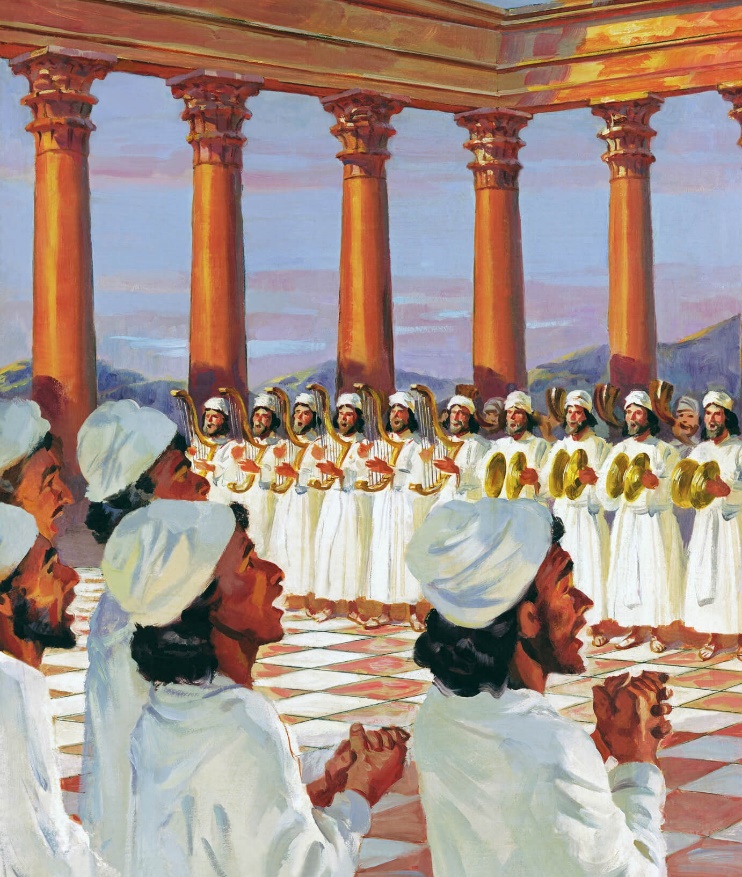 Ti nayugo gaha dudunguro bipatise gbaiga nga gu abakeke afura fu Bakindo ni Gbia rakayo.
Ani ka bi pa ngerakusayo rogo abipatise yo rogo raka rani, zanga tika.
Ka mo du na gberarago, mo gedi Atambuahe. Ka mo du na bakeregberarago, mo gedi Atambuahe. Ka mo idi mbupai, mo gedi Atambuahe. Ka ngbadu ro hiahi be tambuahe, mo gedi Atambuahe. Ka mo du na ngbarago, mo gedi Atambuahe.
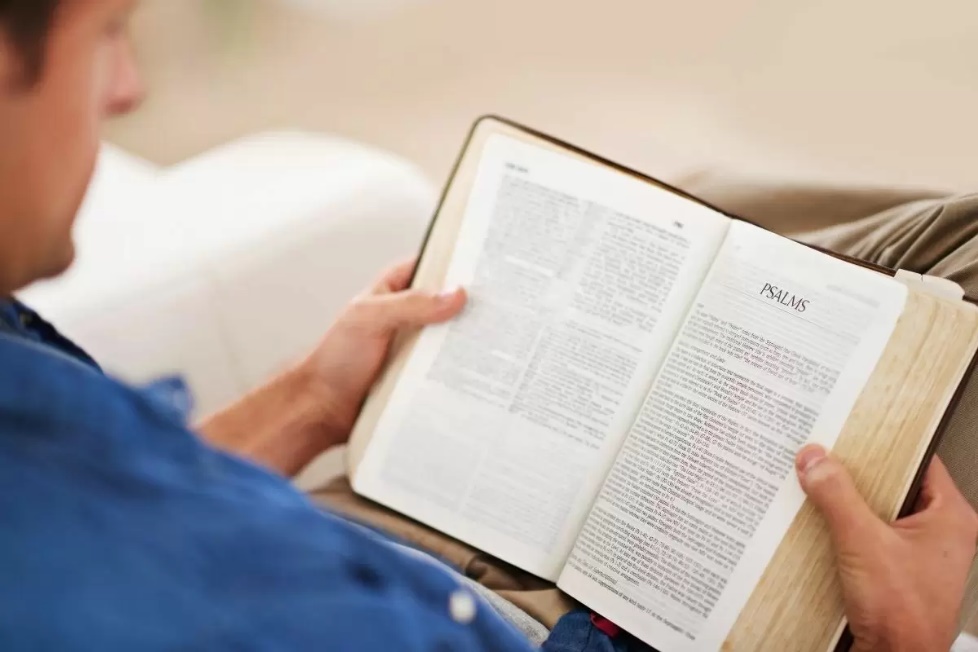 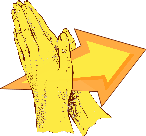 Mo kpari na Atambuahe (Yakobo 5:13).
Mo kpari ti regbo kpakaraapai (Atam 44).
Mo kpari ti regbo gindiga (Atam 22).
Mo kpari ti regbo tika na maabangirise (Atam 13).
Mo kpari tipa karagaapaikubaha (Atam 60).
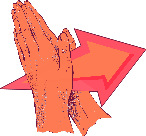 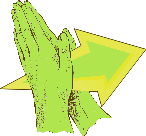 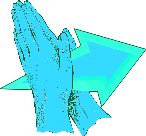 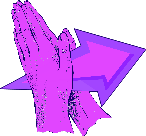 MO KPARI NA ATAMBUAHE
“Gu ni du dagba roni yo nahi pai? Ni kpári kpe. Gu ni du na wasa? Ni bí bia tambuahe.” (Yakobo 5:13)
Mangasunge na Atambuahe wa abia sambuo nga goapai (1peka. 16:9); ono si amanga nga sunge te
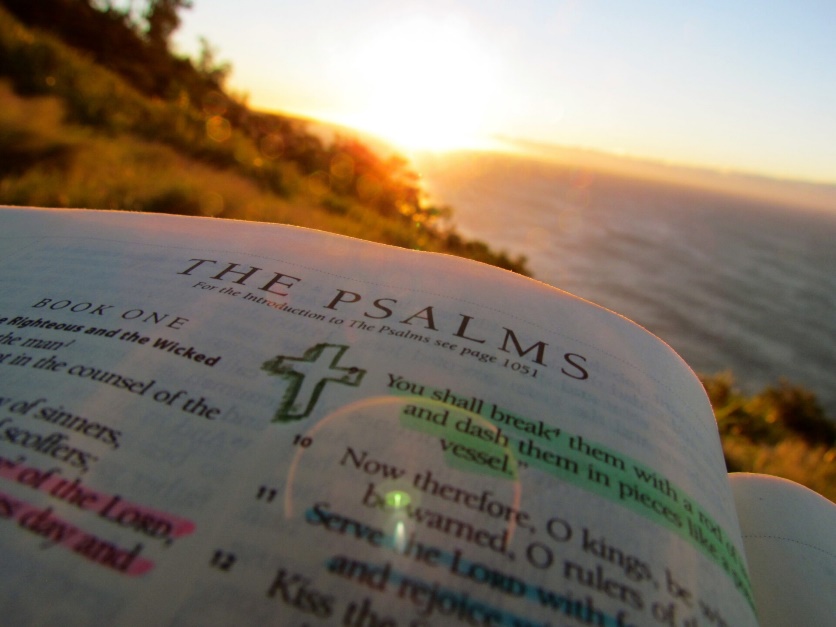 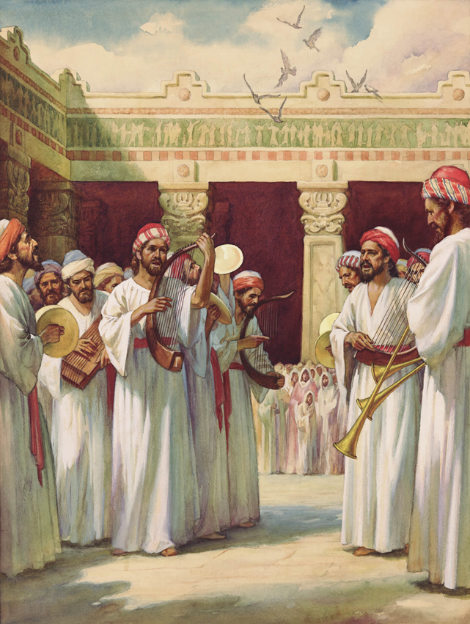 Tambuahe sa wa kpe fu Mbori nga gu ka i ndusunge ni kuti  gu regbo si aida ha: ka kpara ni nunga; ka fu tambuahe; ka sanahe tipa mbupai; ka gbata ga Mbori gene; ka tingida apangbanga; ka sambuo; ka yugo singa...
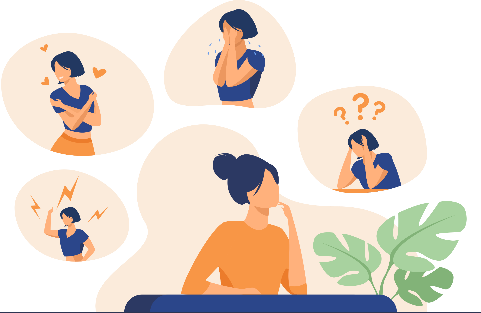 Wai ka mi mangi sunge na Atabmuahe wa akparakpe?
MO KPARI TI REGBO KPAKARAAPAI
“Ai, i naimo rani aimo na uru pitipiti tipa ro, i nageda rani wa akandoro tipa imo ra.” (Atam 44:22)
Mo na bipatiro nga Mbori na manga ro gbegbere ka mburo mo bi nyenyekiapai nga agu are nga na mo ya?
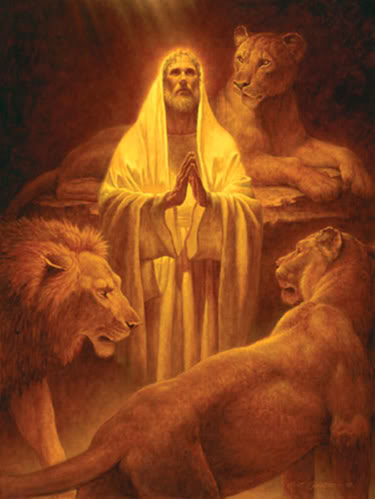 Isoke ii, watadu isoke a te. Ono, kasi du wo, mo rengbe ka gumba ha rogo kparakpe, singia kubara bangiri aborodu watadu ni gbugbu he?
Bake atambuahe adu nga na ndundu ka manga wo te. I agbu aboro Yesaraere , ki zi yo na ki imi yo. I amanga nga he tipa ka gbia ha te! I asa nga mungu kuti Mbori watadu inga kuti Ko a te (Atam. 44:9-19).
Ani na raniri berani ka kusa gaani bitise na aimisiri fu Mbori rogo kpe yo, wa bake atambuahe. Ani yugu rengo wa kina gu ani araka ha. Ani rugu tirani nani nga Ko rengbe na kusa rani rogo gaani vunduvundu apai yo (Atam. 44:1-8), Kaani avura nga gia rogo nga Ko amanga nga ha awere te ya vuru.
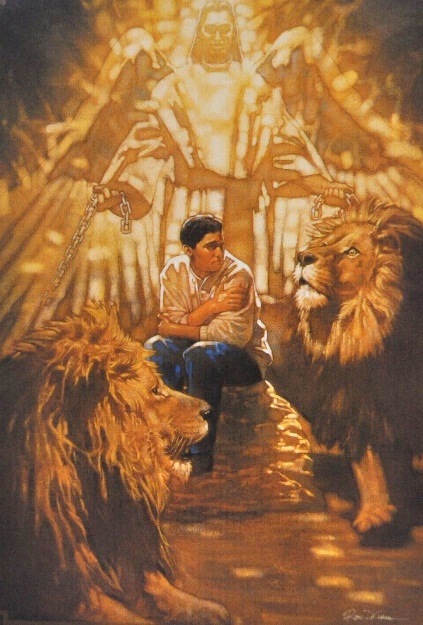 Kurihe du, kaani tika nga kuti ni ya, zavura bebere fudifudiapai na kpakarakparaapai yo, Mbori nga nyemuse na weneringise (Atam. 44:26).
MO KPARI TI REGBO GINDIGA
“Ka mo nitúrũ nga pati re ya; bambiko fudifudipai mbedi
bambiko a nga boro ho ka unda re te.” (Atam 22:11)
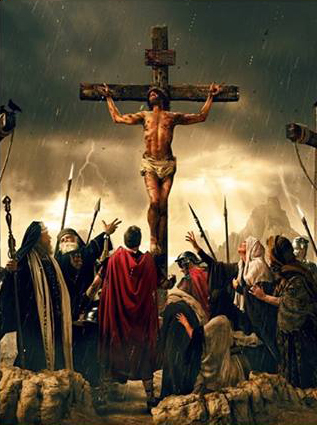 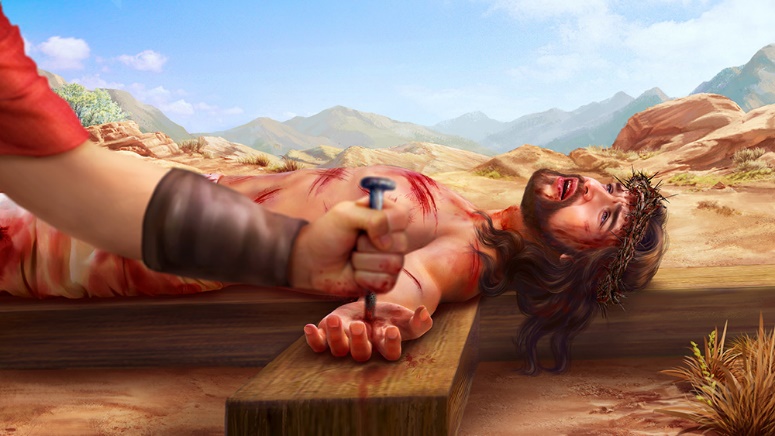 Mo berẽ nga pa Yesu ho Ko akpara ni na afugo tambuahe 22:1, wa kangbaKo aasi tihe ni ti wagiwagingua (Atam. 22:14); abeKo na anduKo adu nirũpurũpuhe (Atam. 22:16); rimbasa aboro serekpo kidu kirikiri (Atam. 22:7-8); nikparia asekere nga agu yo na akpara gaKo aremu (Atam. 22:18); nigomoroime, kini sungudi regbo kpioKo (Atam. 22:15); … gbègbèrẽ.
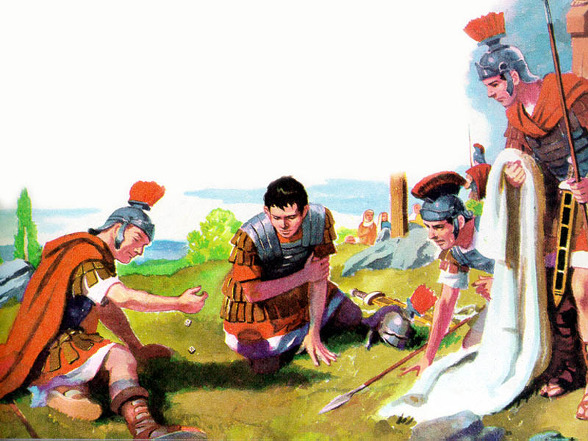 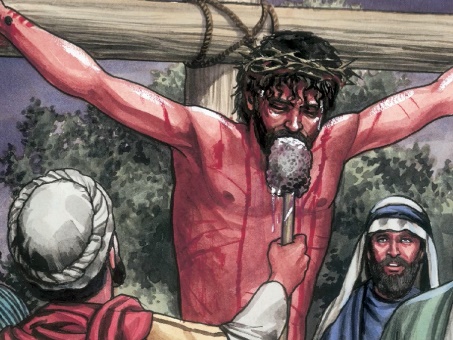 Gamo apai rengbe ka du zanga égérã wa ga Yesu, ono mo ima bihe nirengo, wa Ko, gbègbèrẽ ni bètèhè.
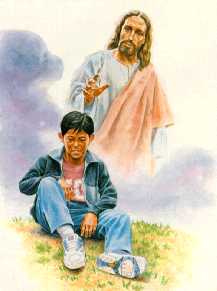 Ti agu aregbo re, Atambuahe nayugo kparakpe furani, nibi gaani apai nga gu susi agu duku awere, nibi karaga rakarani na bangiri idapase. Nibi agu aregbo ani ka karaga tirani kini irisi Mbori na ngbarago na sambua (Atam. 22:25-26).
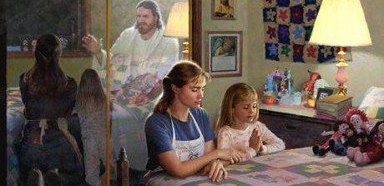 Ani du wa kaani inihe nga Mbori nagia rani agia ti aregbò gbèrãragò. Ko na bi rani abi kini ngere angera fuo rani ho ani aimã ni, kaani avura nga bi Ko ya vuru (Atam. 22:24).
MO KPARI TI REGBO TIKA NA MAABANGIRISE
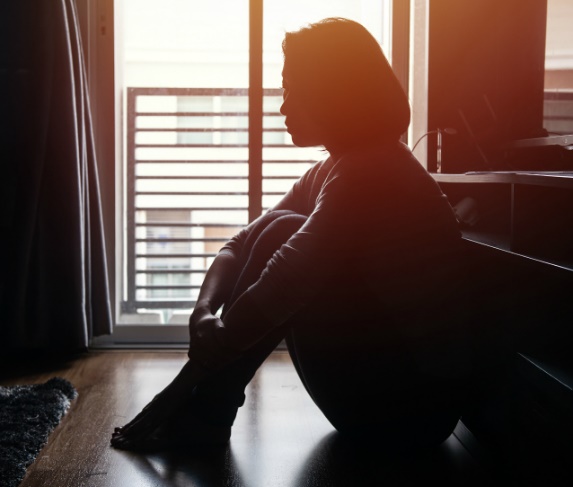 “Ako Yekova, rago adú waĩ? Bangiro nigo ti re kindi?
Rago adú waĩ mo nioko kpakpuro ti re?" (Atam 13:1)
Yamo bangiri Mbori ima go ti re? Ti kura aregbo aberarani naya ii. Bakeatambuahe nagumbaha gbaiga ziazia. Fugoko asusi tika ono ki yugu gaKo maabangirise.
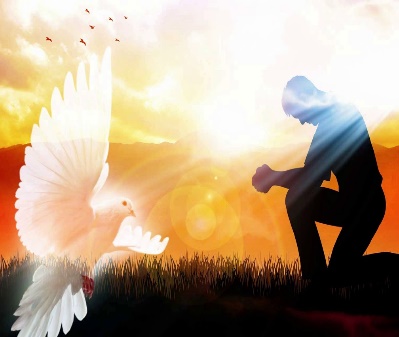 Ani du wa kaani sanahe nga Toro “haasi bangirani,” wakaiya, ka ziasi gaani atitika, ho du ani na tika ni (Atam. 13:3).
Gi tambuahe re nayugo ho nga ruhe aru fu rani ka sanahe nga Mbori mangi pai rogo kpe yo. Ani du wa kaani rugu tirani na gupai nga agu akidohe duku rogo atambuahe yo tipa rani a.
MO KPARI TIPA KARAGAAPAIKUBAHA
“Agu yo ki bati du nyemu yo ti ro, mo fú diabese fu rani ni kumbabero ki karaga pai fu rani” Atam 60:5)
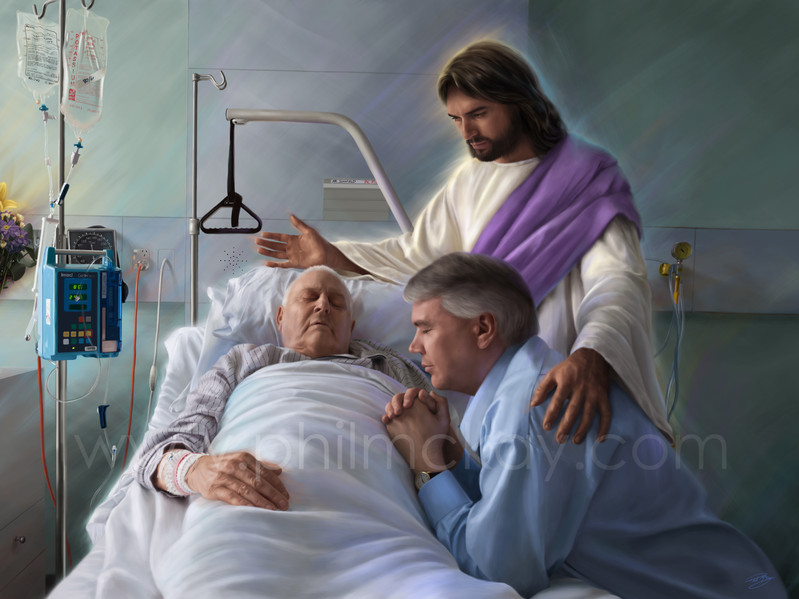 Akpenunga atambuahe – nga wa 60 – nga agu akpe nakura aima kpotose, bera na toro boro are nga nani ya (watadu si dunduko).
Si na undo rani ani inihe nga aima nga guhe ani abihe ngba rurugene na ngba irairagene a.
Si na undo rani ani inihe nga Mbori du du apai kubeKo, na Ko nika batasa rani ti ndikidi regbo (Atam. 60:5).
Gaani aima na undo rani ani du na nunga aguyo naima, a wa kina bakeatambuahe, nga gu ko na bi zegino ti nizigizo, ko kini hopai be Mbori: “mo mbákadi sapusapu he berewe, bambiko si nawo” (Atam. 60:2).
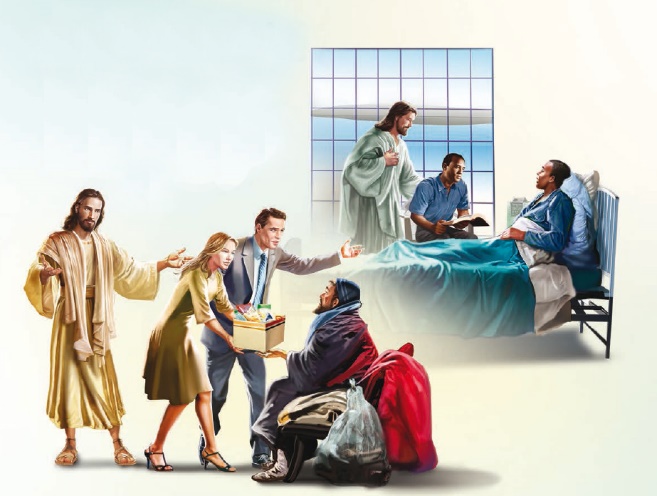 “Bitimo na zerakpotoyo rengbe ka ye kuri boro, ki serekpo rani ka fu bakabangirise furani; ono kaani ba nga wingbaduse kusayo ya. Ani du wa kaani angera koyo du Yesu ni kindi, nibipatise watadu zanga bipatise. Ani du wa kaani gbata wai kaani mangi gaani asunge ani naini paha niruruhe, fuo ho kini ongodi kuri ga Mbori akidohe. […]
Ani rengbe arengba ka zanga bi gu zereda na ngbarago ani abihe gba; ono na idapase ani du wa kaani tuka be Kristo, na kini kido dunduko kube Ko rogo bitimo na rogo timarago.”
EGW (Messages to young people, pg. 102)